عرض فيديو تعريفي للطلاب عن أدوات القص واستخدامتها
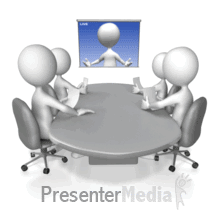 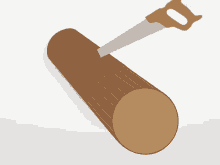 https://www.youtube.com/watch?v=K7A3jqYl5Ow
عرض صور تعريفي للطلاب عن أدوات القص واستخدامتها
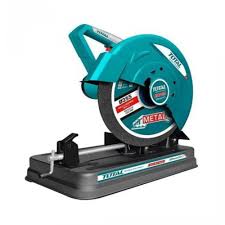 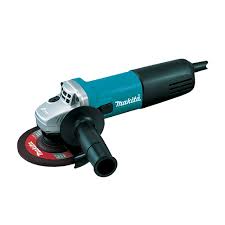 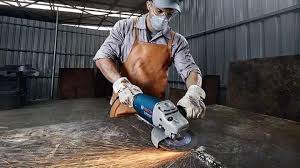